UVN solar reference and model quality 
w.r.t. GOME-2/Metop
Ruediger Lang, Gabriele Poli, 
Roger Huckle and Rose Munro
GOME-2 Solar reference comparisonsFirst GOME-2 solar spectrum MetopB
GOME-2 /Metop- B Solar spectrum
taken at 29th October 2012 (41 days in-orbit)
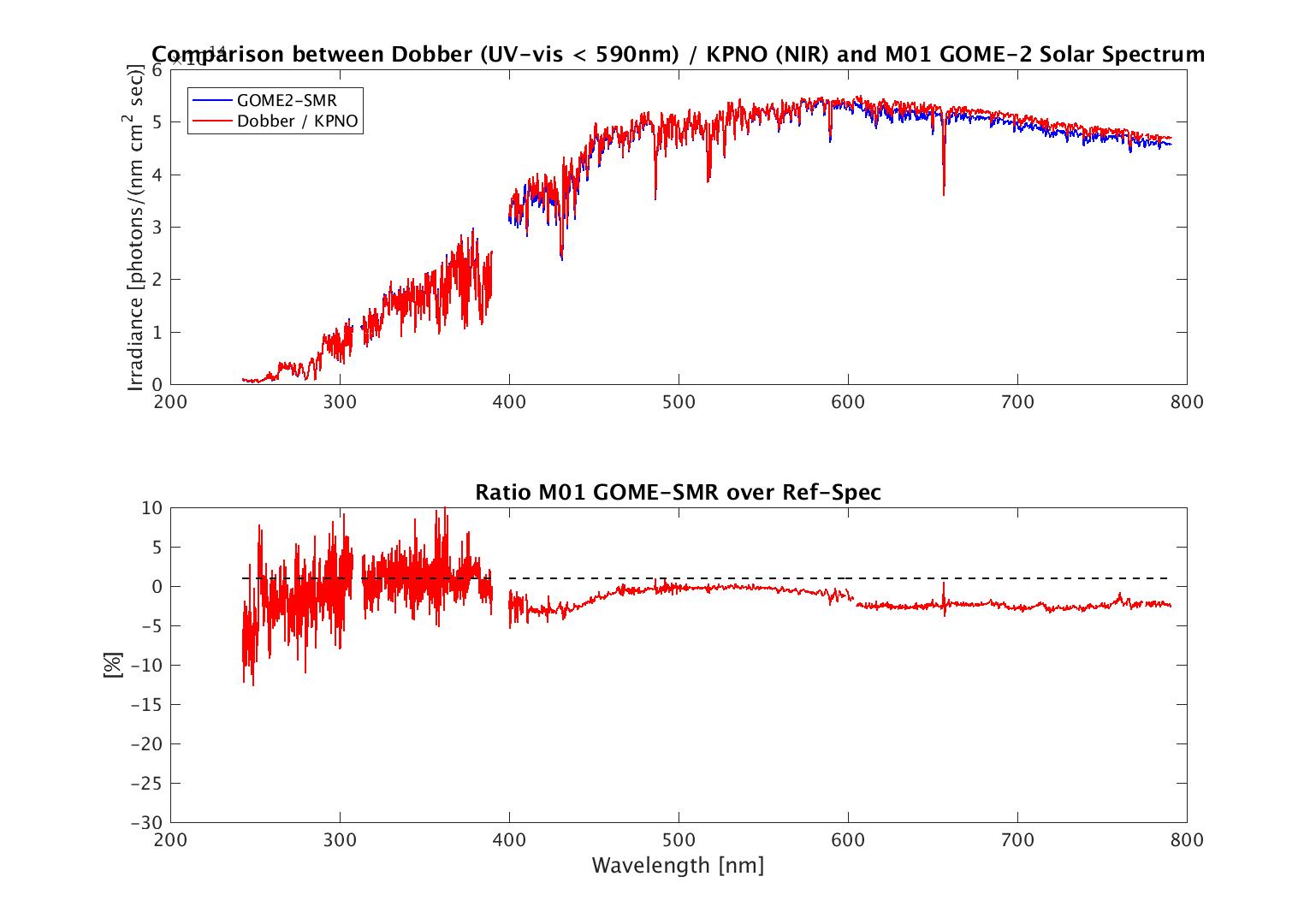 Wavelength [nm]
Spectral resolution:
0.12 nm (240 to 400 nm)
0.24 nm (400 to 780 nm)
GOME-2 Solar reference comparisonsSolar Reference Spectra I
1) KPNO / AFGL
Kitt Peak National Observatory (KPNO) spectrum 
combined with Halland Anderson AFGL spectrum worked on by
Kurucz RL,Furenlid I,Brault J,Testerman L.Solar flux atlas from 296 to 1300nm National Solar Observatory, Sunspot, NewMexico,1984.
And Chance K, Spurr RJD. Ring effect studies: Rayleigh scattering, including molecular parameters for rotational Raman scattering, and the Fraunhofer spectrum. Appl. Opt. 1997; 36:5224–30.

2) Wehrli 1985
The WMO/WRDC Wehrli Air Mass Zero (AM 0) solar spectral irradiance,1985
Wehrli, C. "Extraterrestrial Solar Spectrum", Publication no. 615,
Physikalisch-Meteorologisches Observatorium + World Radiation Center
(PMO/WRC) Davos Dorf, Switzerland, July 1985. Neckel, H. and D. Labs "Improved Data of Solar Spectral Irradiance from 0.33 to 1.25 um", Solar Physics, Vol 74, 1981. 
http://rredc.nrel.gov/solar/spectra/am0

3) Dobber 2008 (<590 nm) and kpno/afgl (>=590 nm)
Dobber M, Voors R, Dirksen R, Kleipool Q, Levelt P. The high-resolution solar reference spectrum between 250 and 550nm and its application to measurements with the Ozone Monitoring
Instrument. Sol Phys 2008; 249:281–91,doi:10.1007/s11207-008-9187-7.
Above 590 nm see 1).
GOME-2 Solar reference comparisonsSolar Reference Spectra II
4) Chance and Kurucz 2010
K. Chance, R.L. Kurucz Journal of Quantitative Spectroscopy & Radiative Transfer 111(2010), 1289–1295.

5) Thullier 2013
G. Thuillier; M. Hersé; D. Labs; T. Foujols; W. Peetermans; D.Gillotay; P.C. Simon; H. Mandel Solar Physics 214(1): 1-22 (2003) 
http://www.springerlink.com/content/qk6574304g27m272/
GOME-2 Solar reference comparisonsFirst GOME-2 solar spectrum MetopB – KPNO.
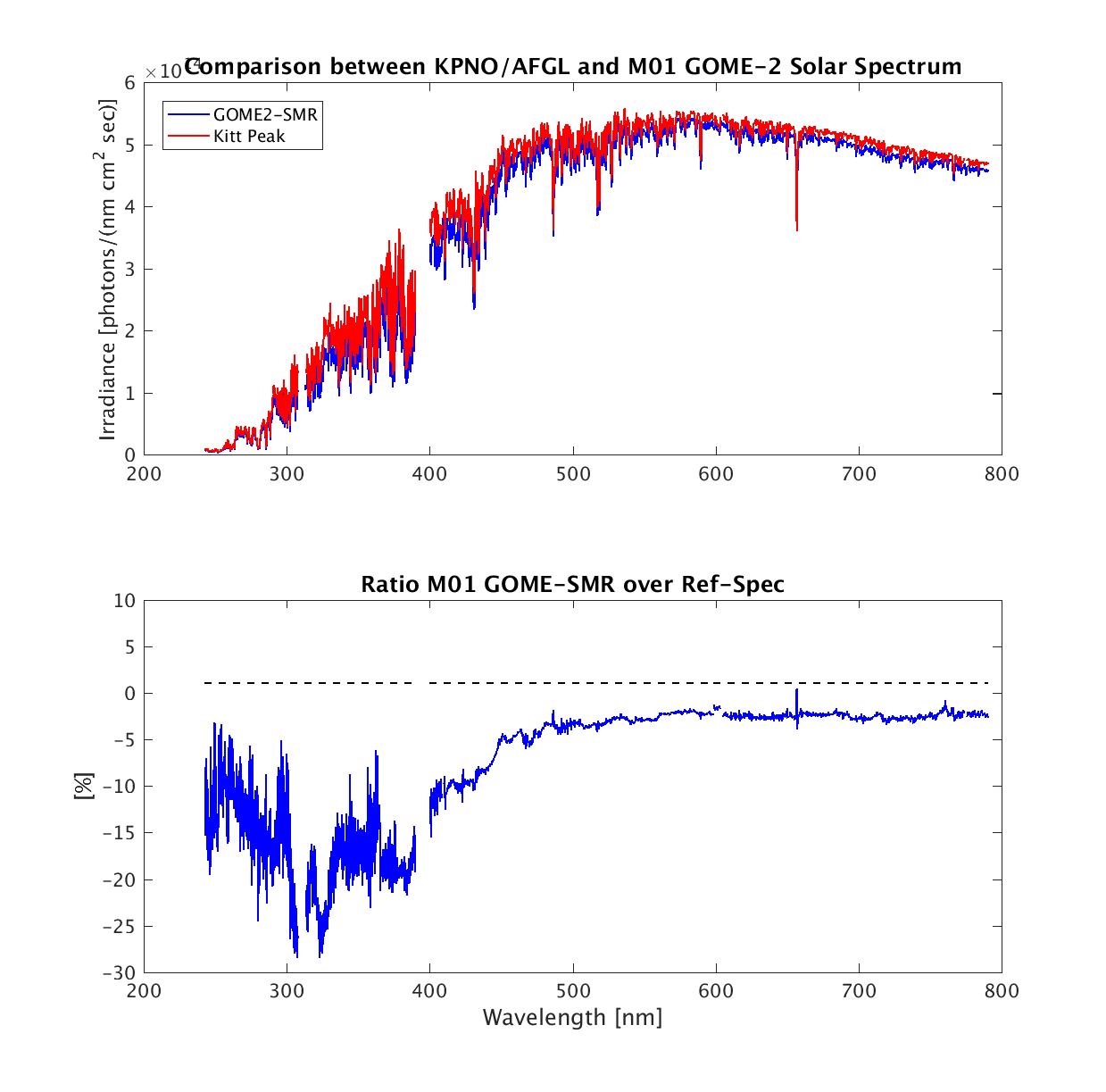 GOME-2 Solar reference comparisonsFirst GOME-2 solar spectrum MetopB – vs Dobber et al.
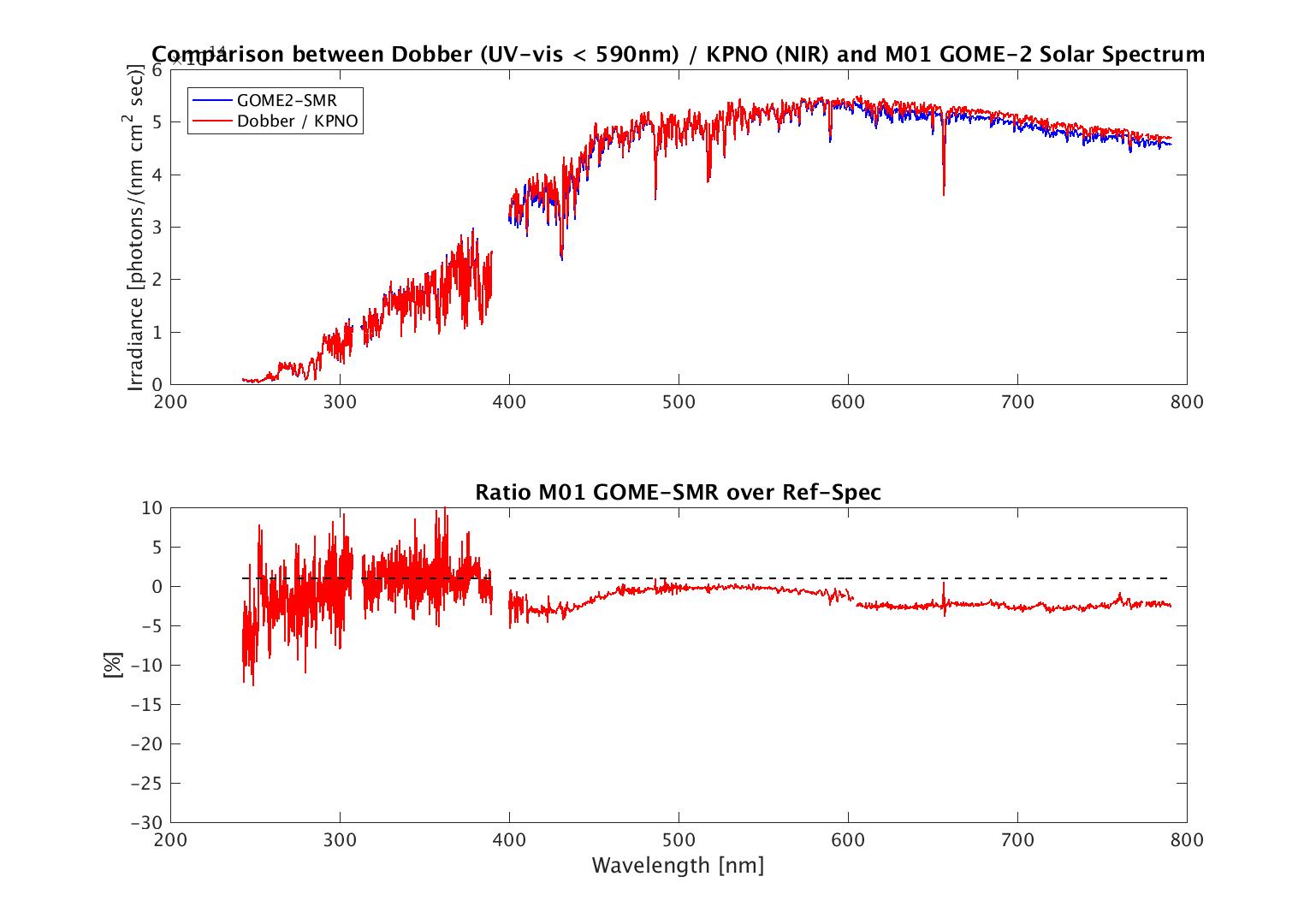 GOME-2 Solar reference comparisonsFirst GOME-2 solar spectrum MetopB – vs Kuruscz/Chance 2010
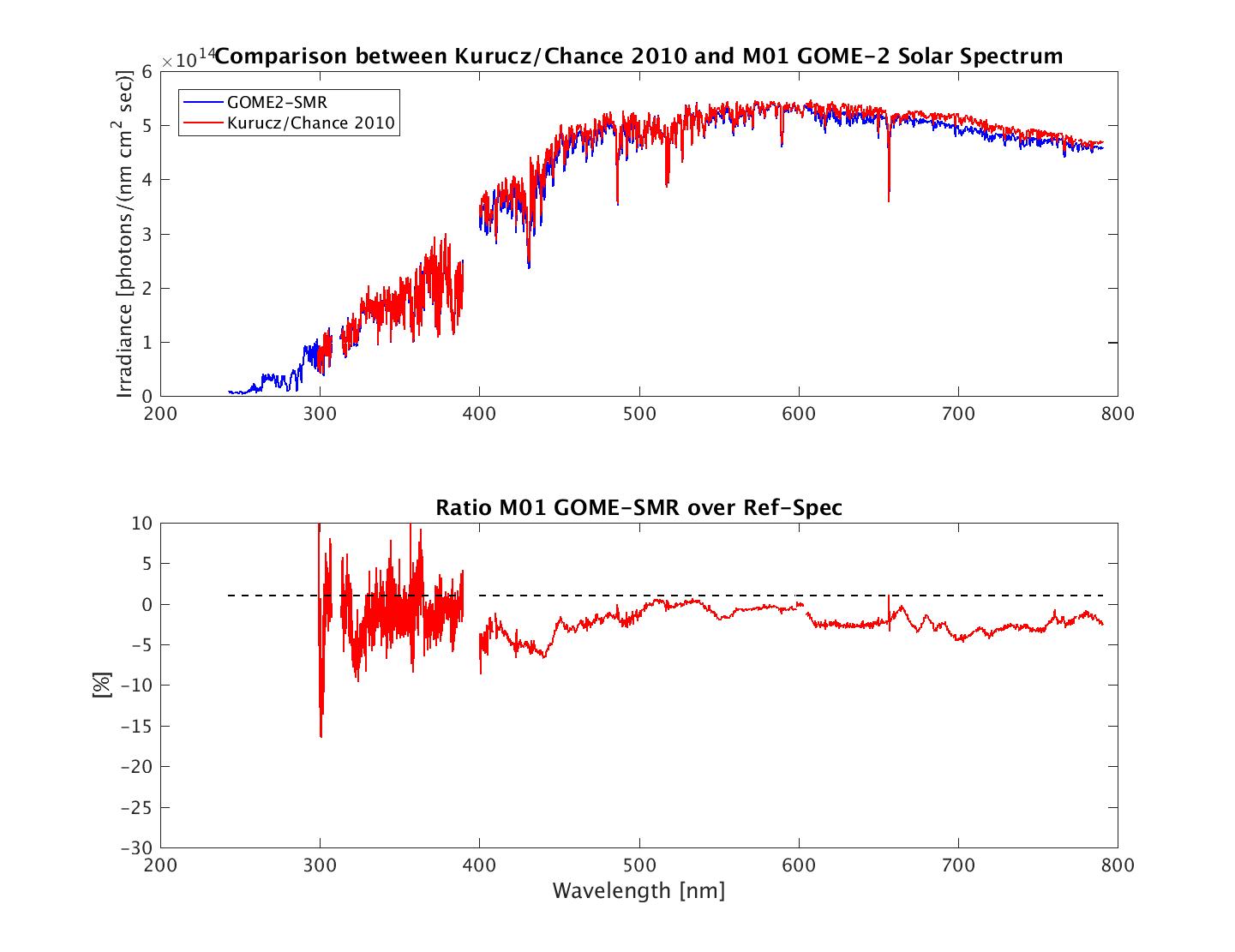 GOME-2 Solar reference comparisonsFirst GOME-2 solar spectrum MetopB – vs Wehrli 1985/AM0
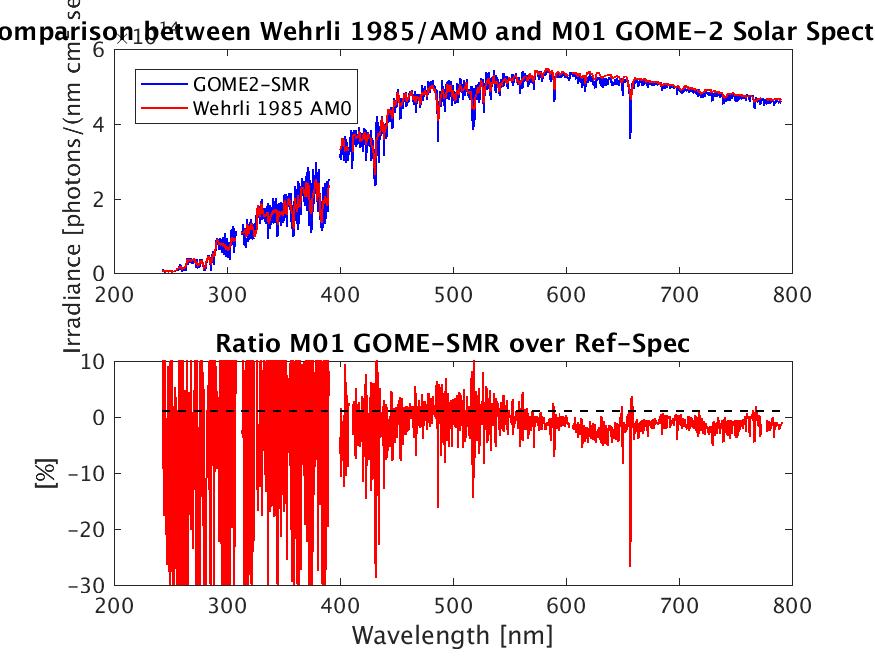 GOME-2 Solar reference comparisonsFirst GOME-2 solar spectrum MetopB – vs Thullier 2013
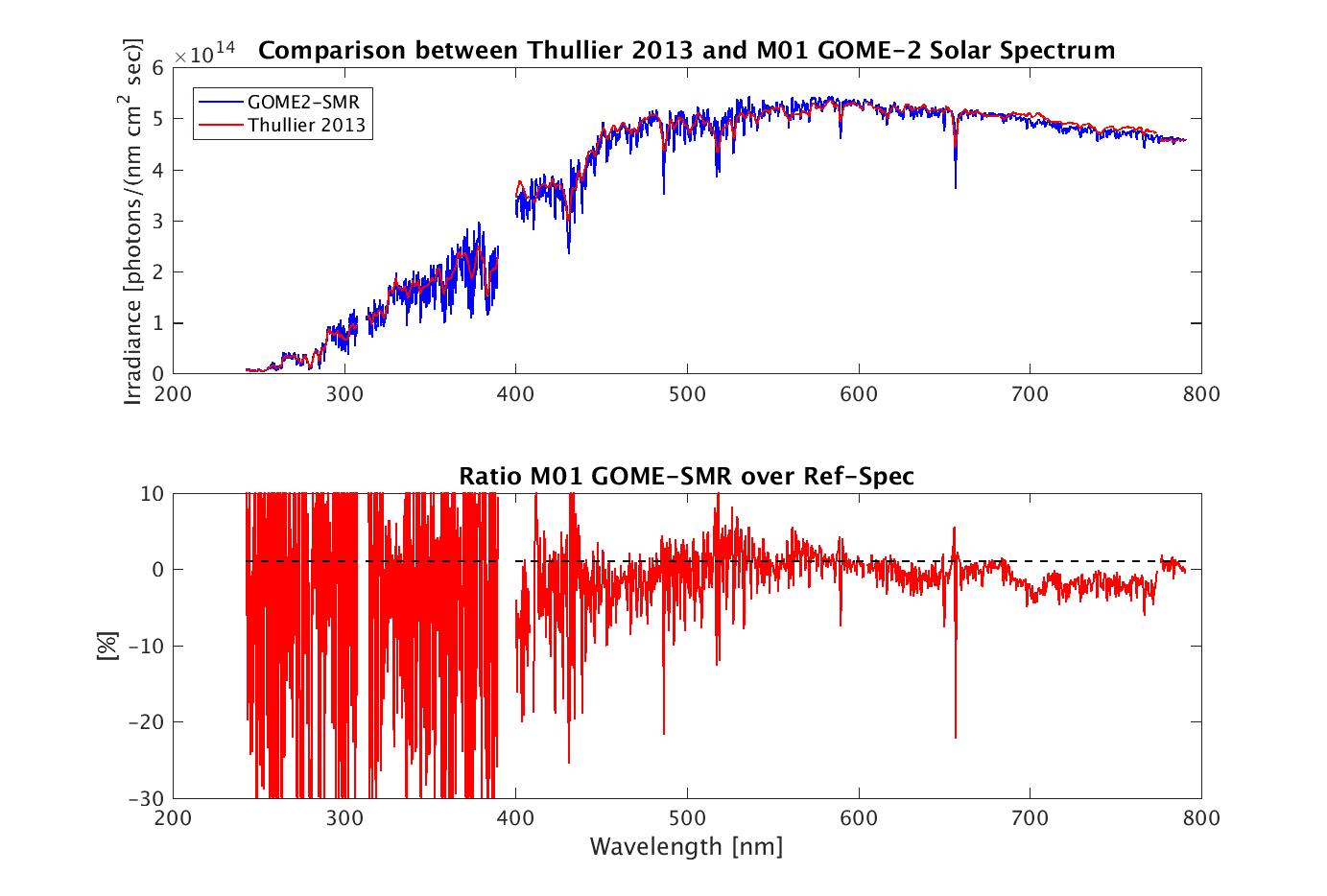 GOME-2 Solar reference comparisonsAll residuals
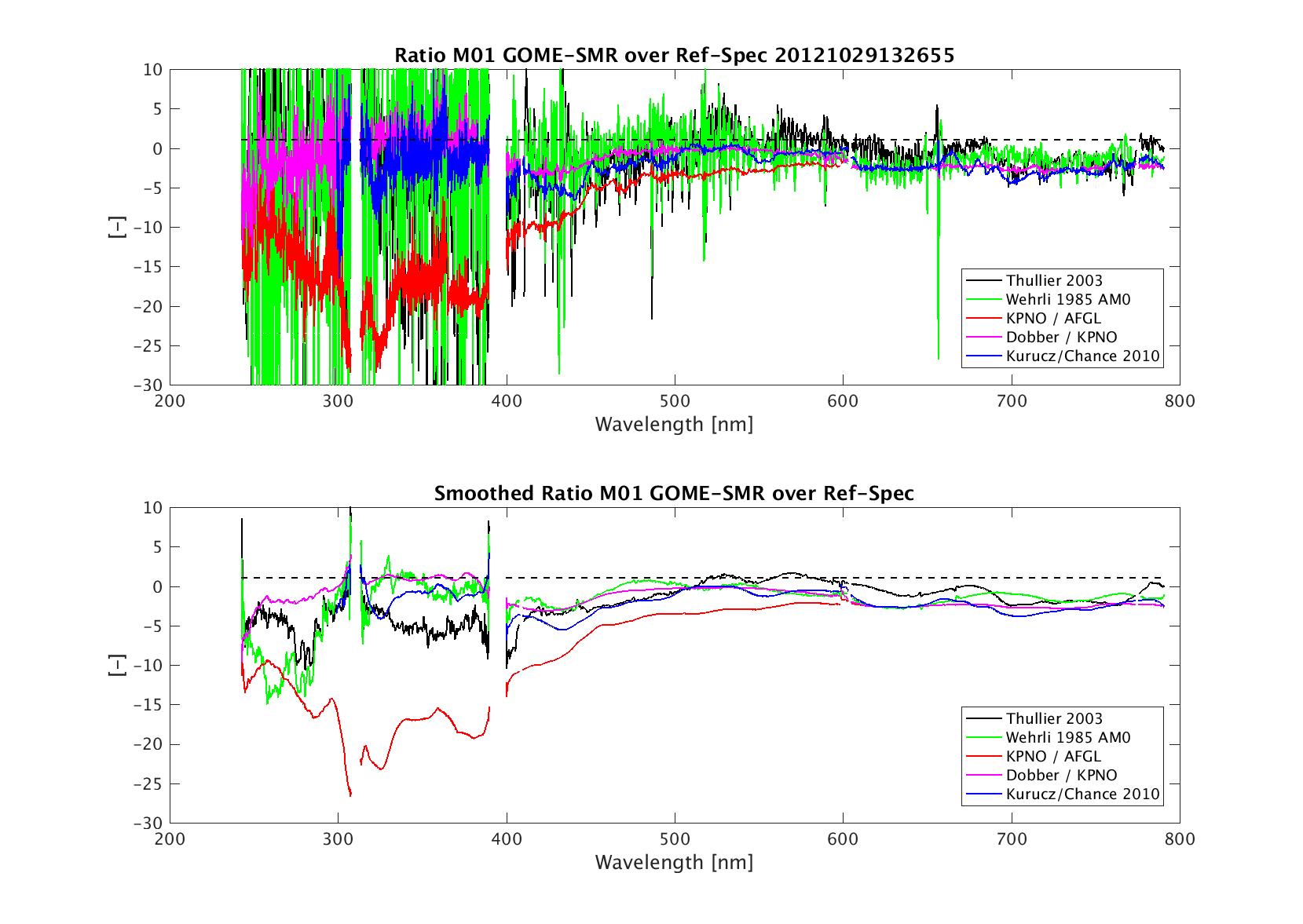 GOME-2 / Metop-A - Loss of solar visibility
LTAN evolution and gap analysis based on FOV 8.05 – after OOP in Aug 2016
GOME-2 FM3 Metop-A
Gap(days)  From              To        .
2017   0.0        N/A               N/A
2018  24.4        2018/01/26        2018/02/19
2019  82.8        2018/12/28        2019/03/20
GOME-2 Solar Model
CGI/ESS-Study on mitigating the loss during gaps of solar visibility for Metop-A
GOME-2 FM3 Metop-A
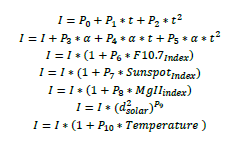 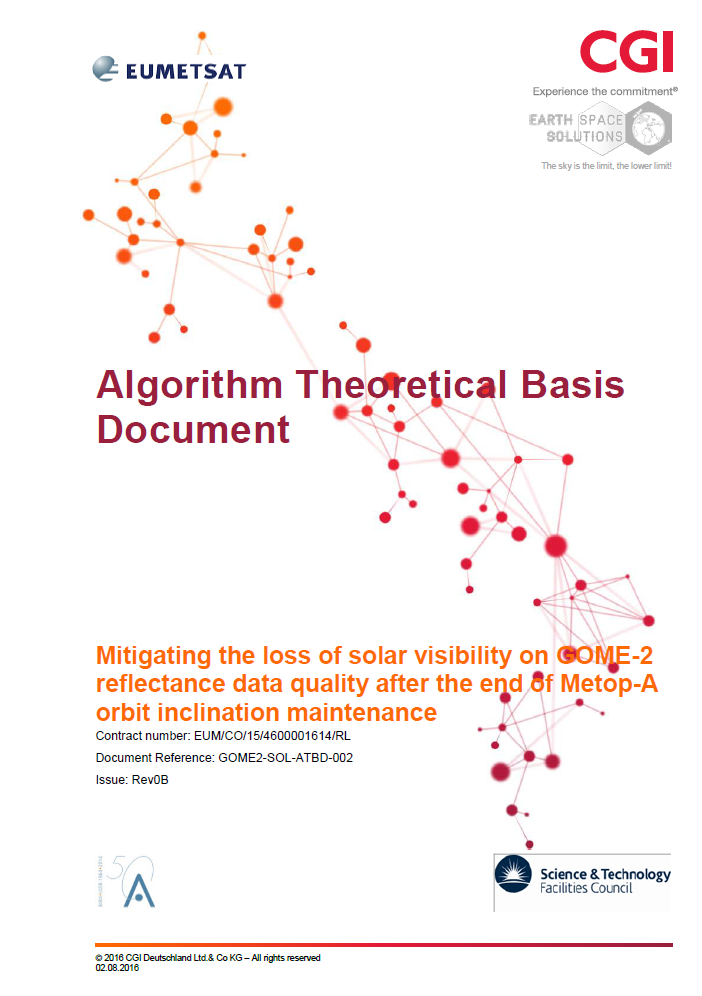 Earth Space Solutions, Krijger et al.
Coefficients P1 to P10 together with the external parameters are fully describing the information content and evolution of the GOME-2 Metop-A solar  main channel measurement
GOME-2 Solar Model
CGI/ESS-Study: Solar model contributors
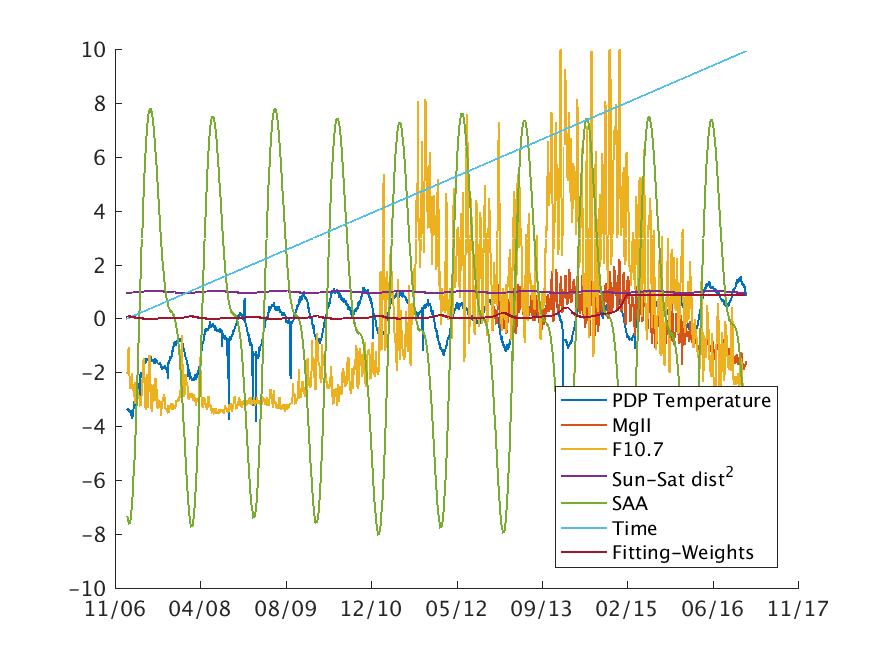 GOME-2 Solar Model
CGI/ESS-Study: F10 and MgII spectral contribution.
F10
MgII
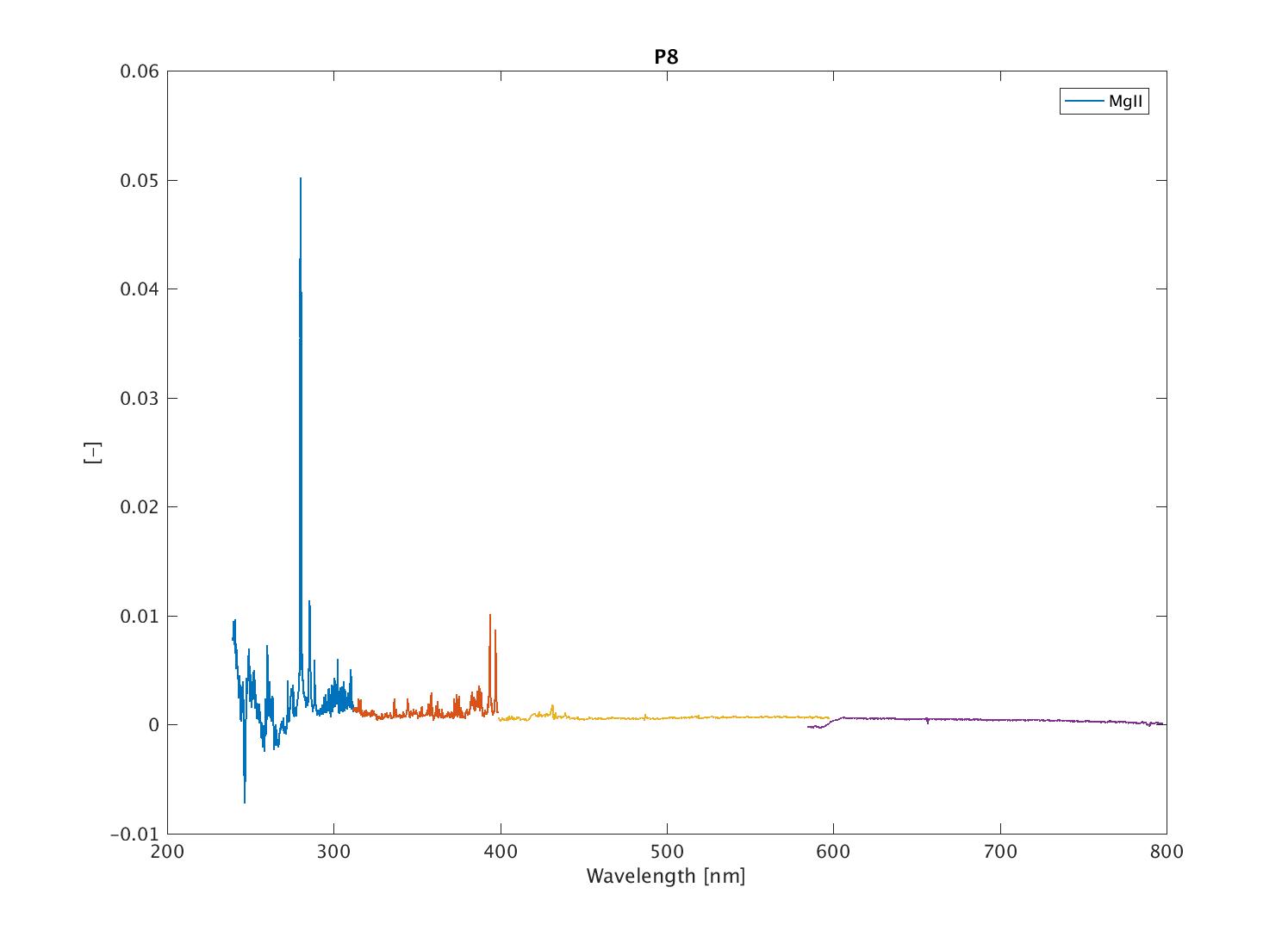 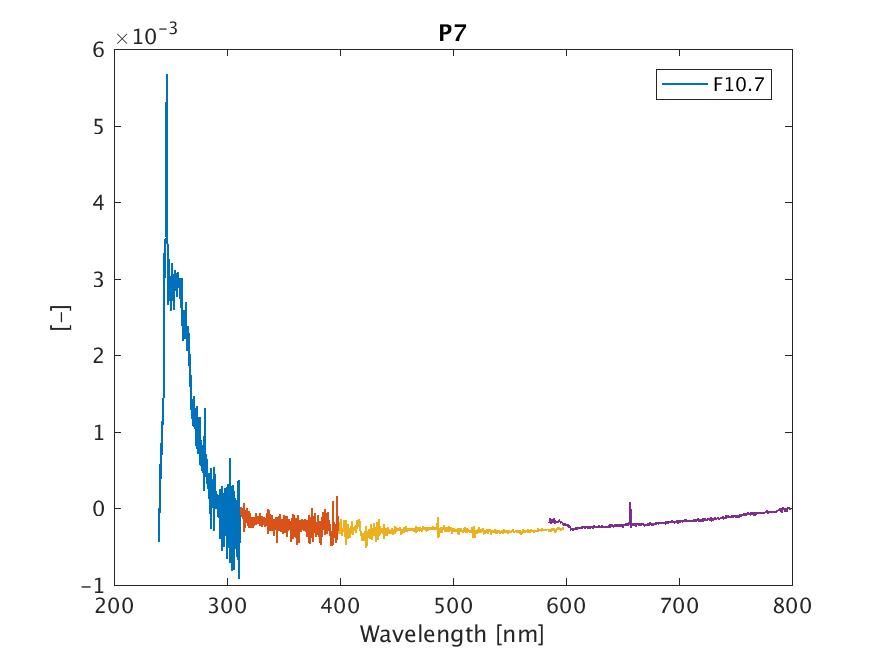 GOME-2 Solar Model
CGI/ESS-Study: Time series.
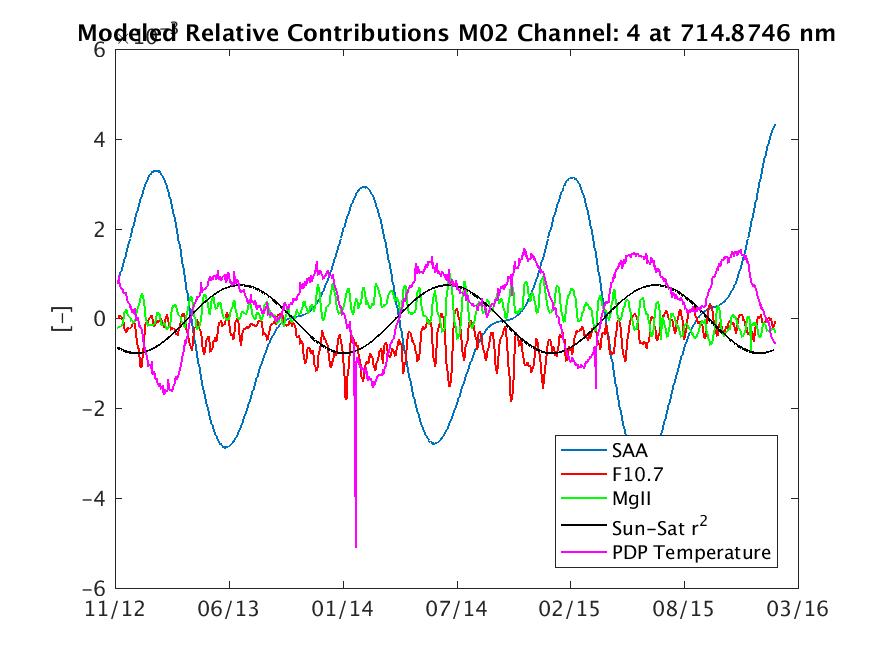 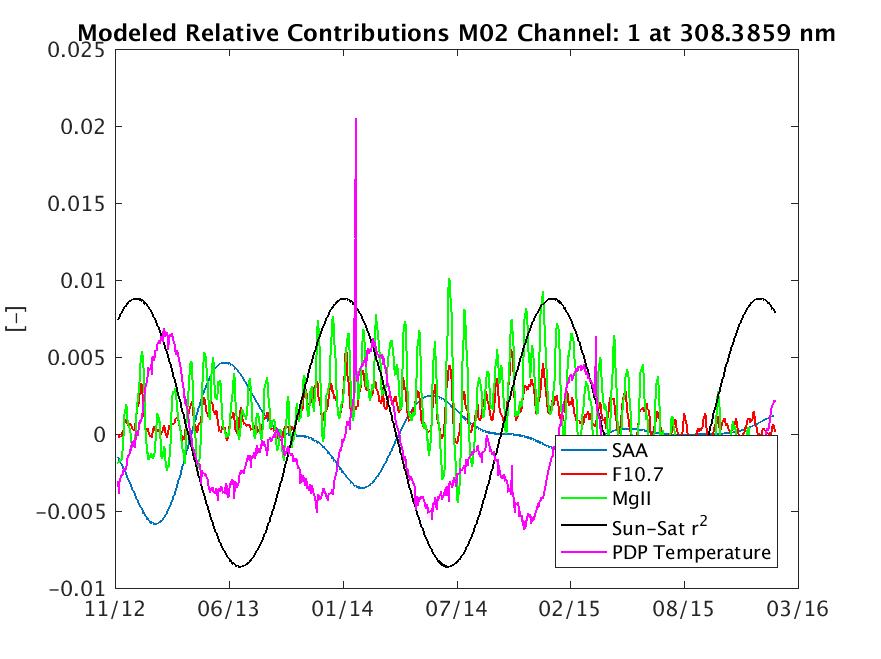 GOME-2 Solar Model
CGI/ESS-Study: Time series.
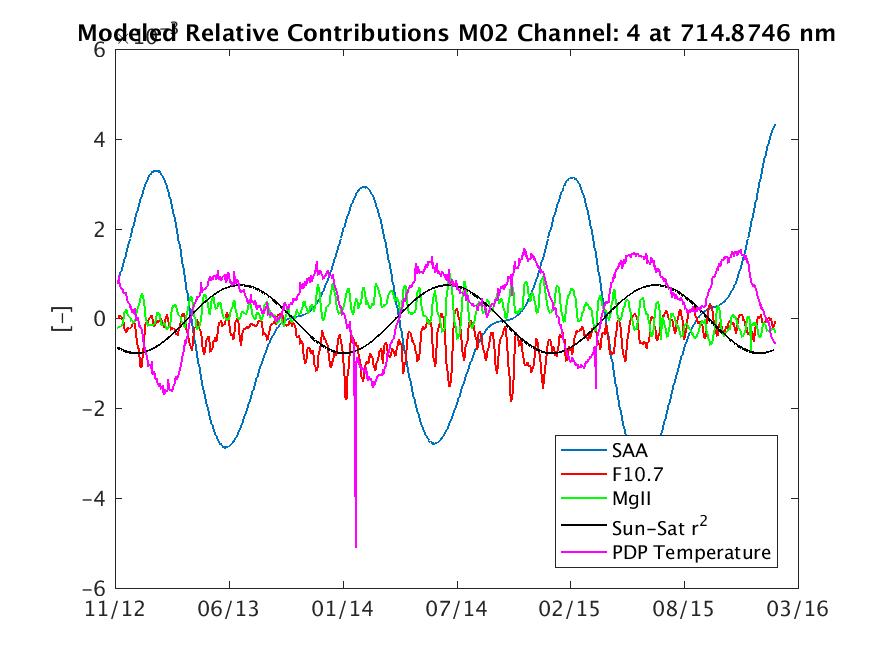 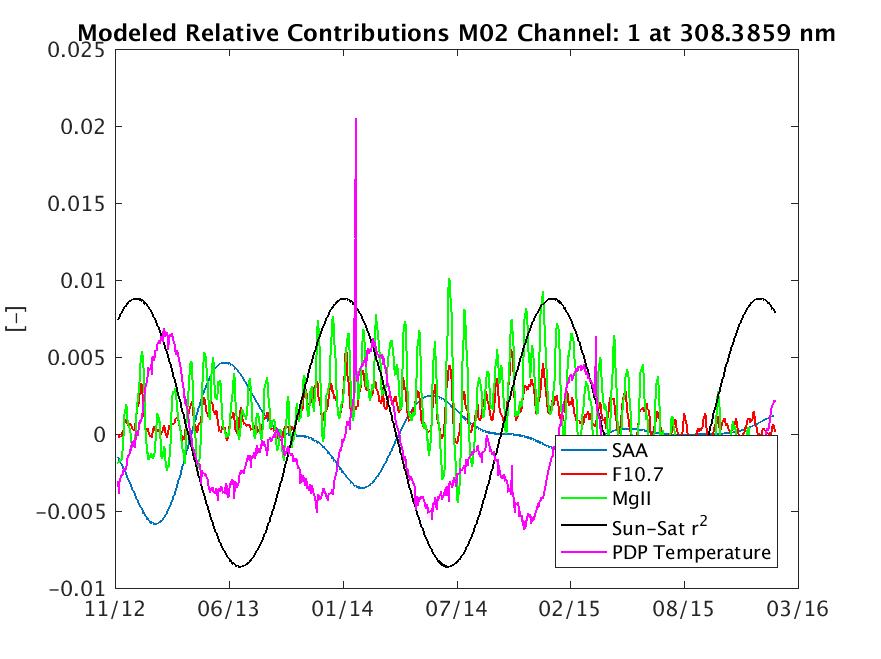 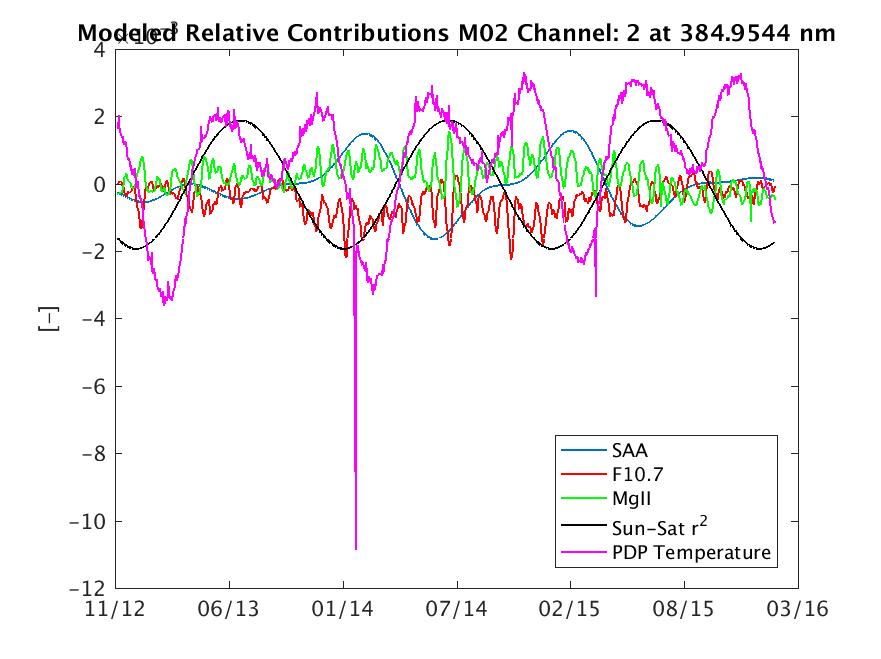 GOME-2 Solar Model
CGI/ESS-Study: Time series.
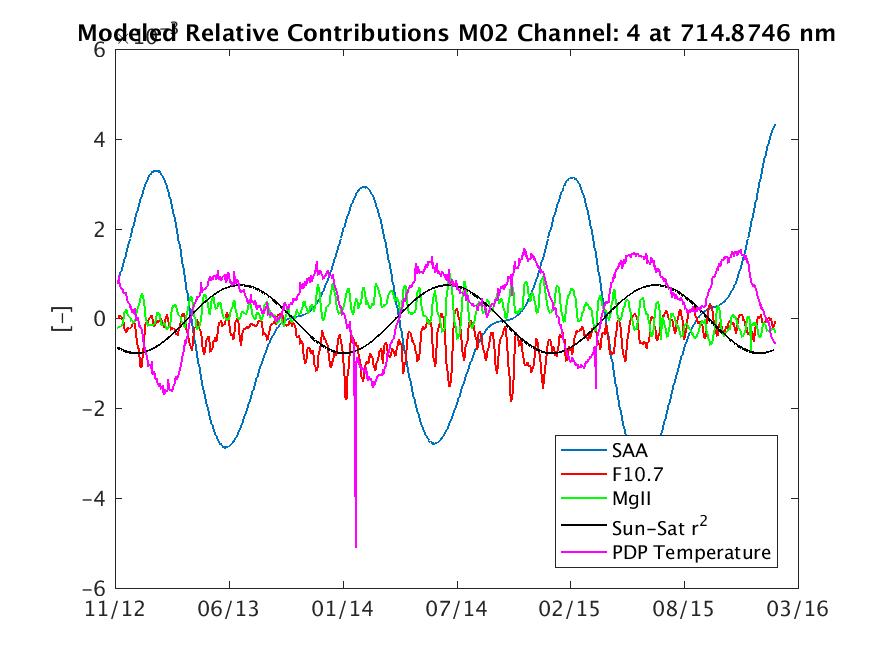 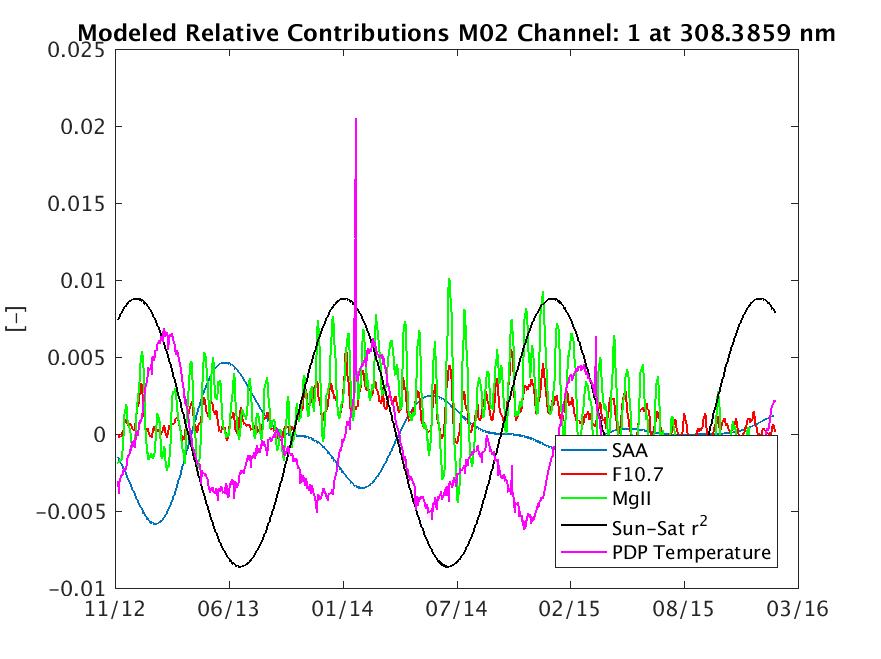 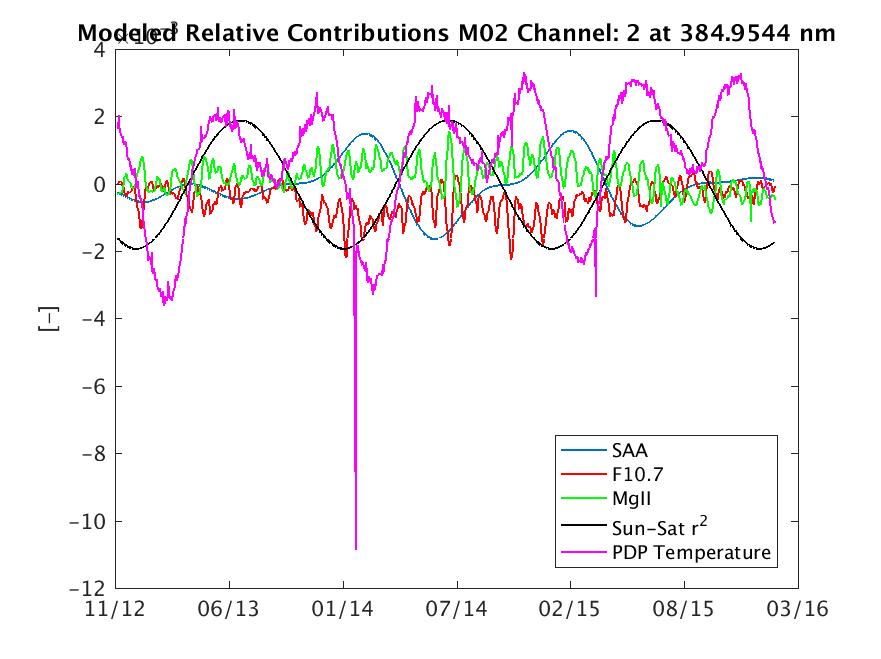 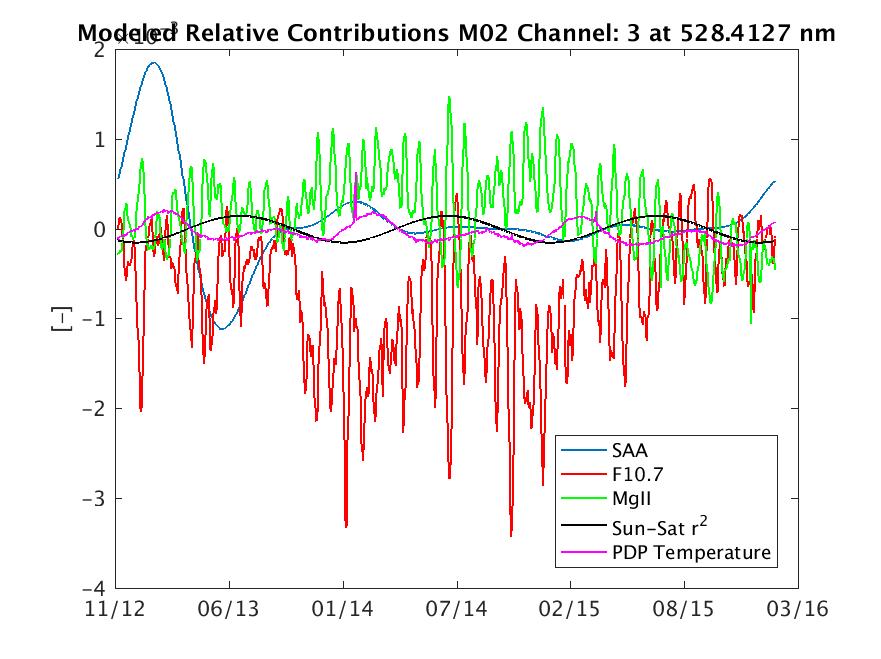 GOME-2 Solar Model
CGI/ESS-Study: Time series.
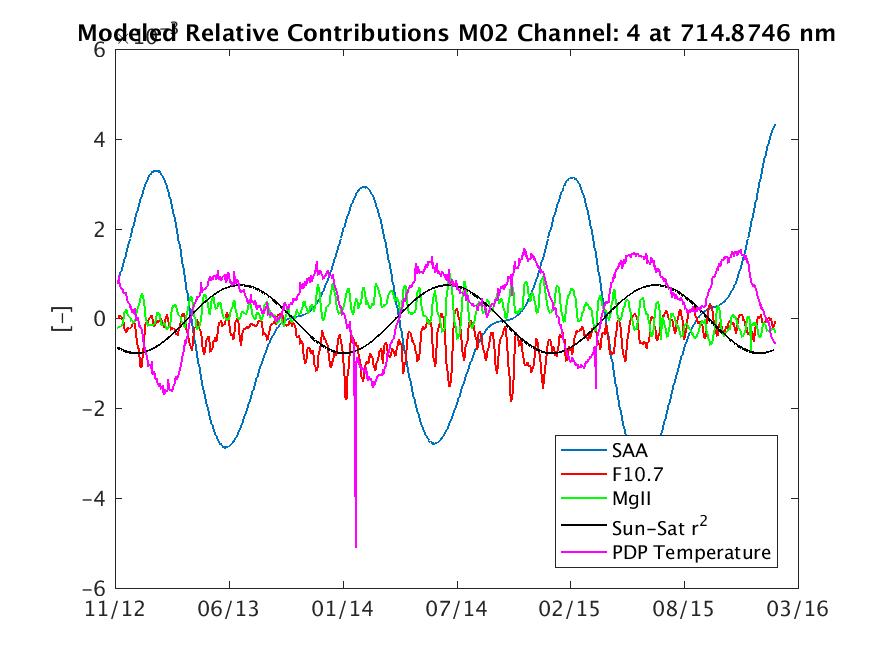 GOME-2 Solar Model
CGI/ESS-Study: Time series.
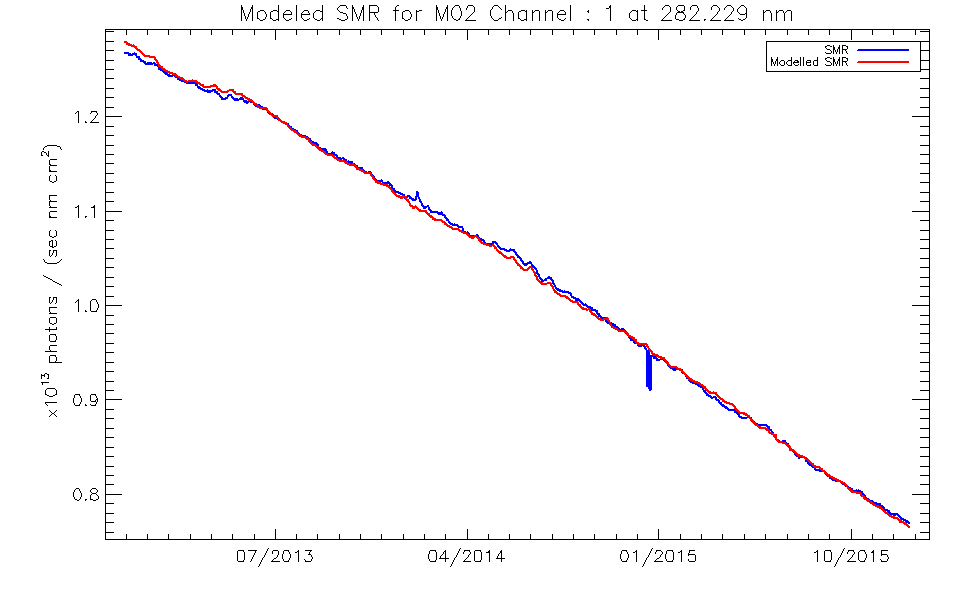 GOME-2 Solar Model
CGI/ESS-Study: Time series.
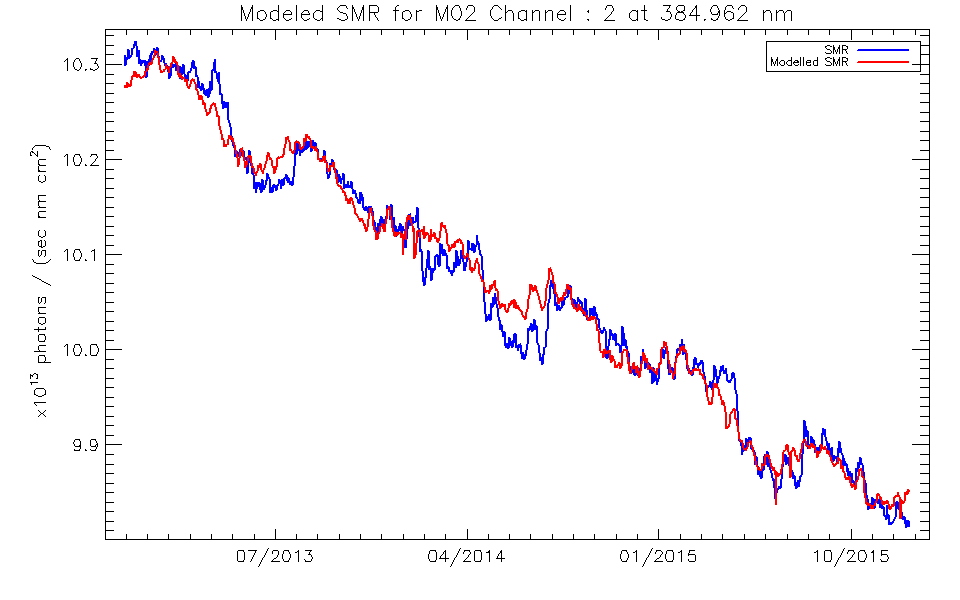 GOME-2 Solar Model
CGI/ESS-Study: Time series.
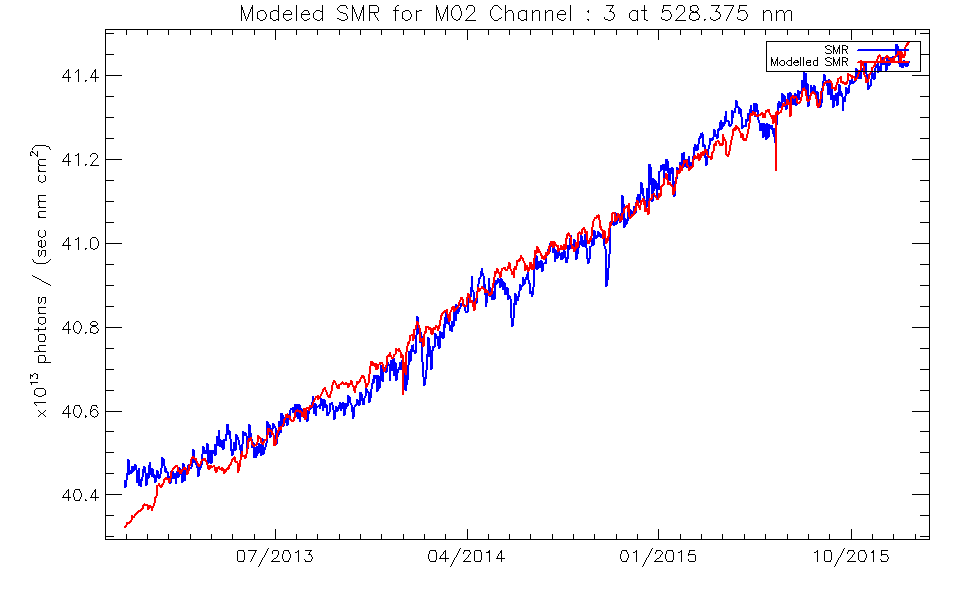 GOME-2 Solar Model
CGI/ESS-Study: Time series.
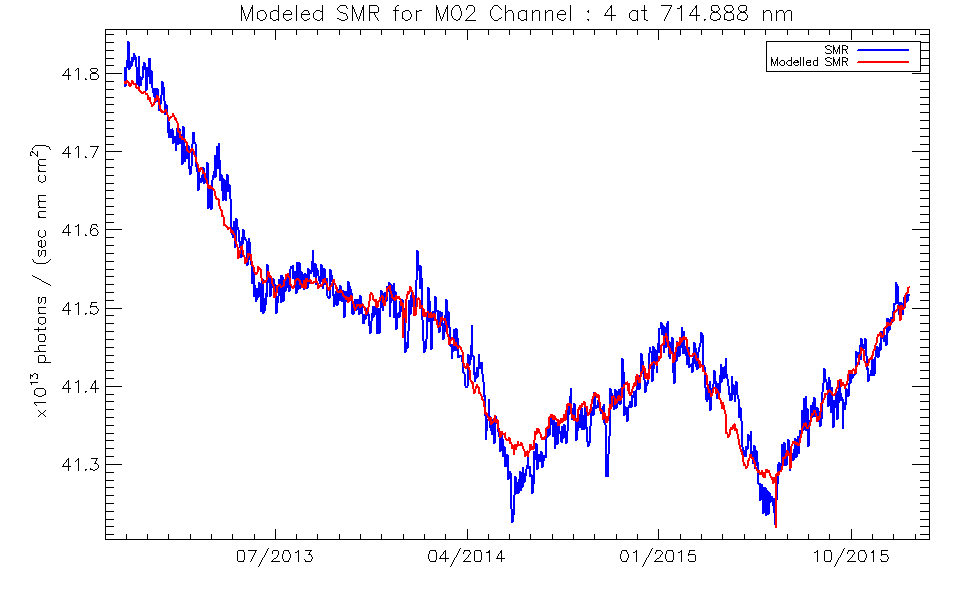 GOME-2 Solar Model
CGI/ESS-Study: Model performance - Residual
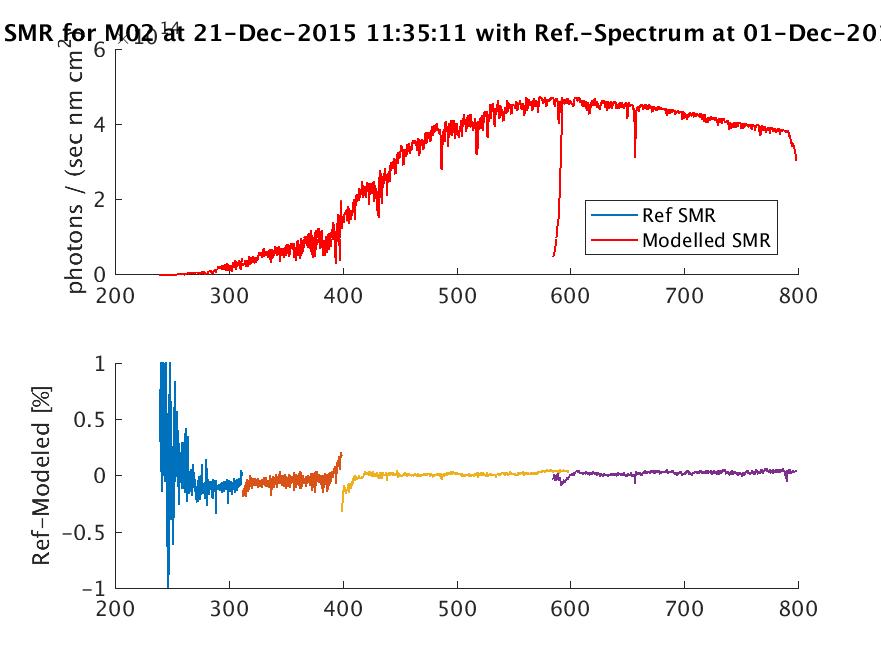 Preliminary!

We should get even better in the UV according to study results by ESS.
UVN hyper spectral solar reference and modellingSummary
Comparisons between solar reference spectra used in this study show generally good to very good performance above 400 nm (up to 780 nm) in the over all irradiance levels, when compared to a solar spectrum from GOME-2 taken at the very beginning of the mission (42 days in-orbit).
 Below 400 nm there can be substantial differences in the baseline performance. 
 However, solar variability is not yet accounted for in this performance.
 Not all of the evaluated spectra posses the required spectral resolution required to serve as a UVN hyper-spectral reference. They may however be used for adjusting the baseline, if needed.

 EUM is currently in the process of implementing a solar- and instrument/platform-variability model for GOME-2 on Metop A developed by Krijger et al. (ESS) in a study with CGI. 
 Initial and preliminary results show the capability of the model to forecast the solar variability for most of the 4096 spectral points of the GOME-2 solar spectrum.
 There is still some under-performance of the EUM proto-type implementation of the model in the UV.

Future work: 
 To apply the model to the solar reference spectra, in case their solar activity levels and time of measurement are known.
The end
GOME-2 Solar Model
CGI/ESS-Study: Time series.
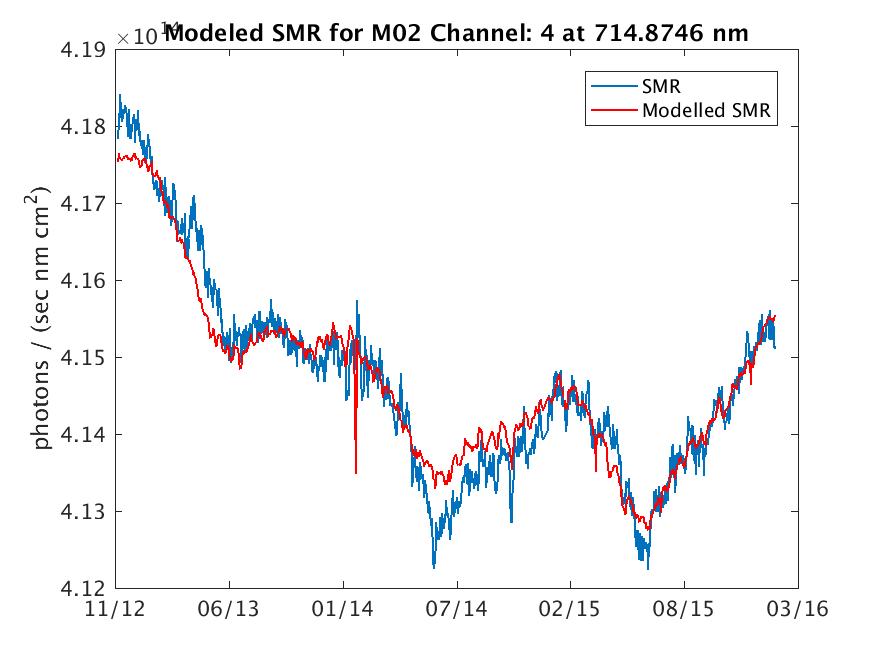 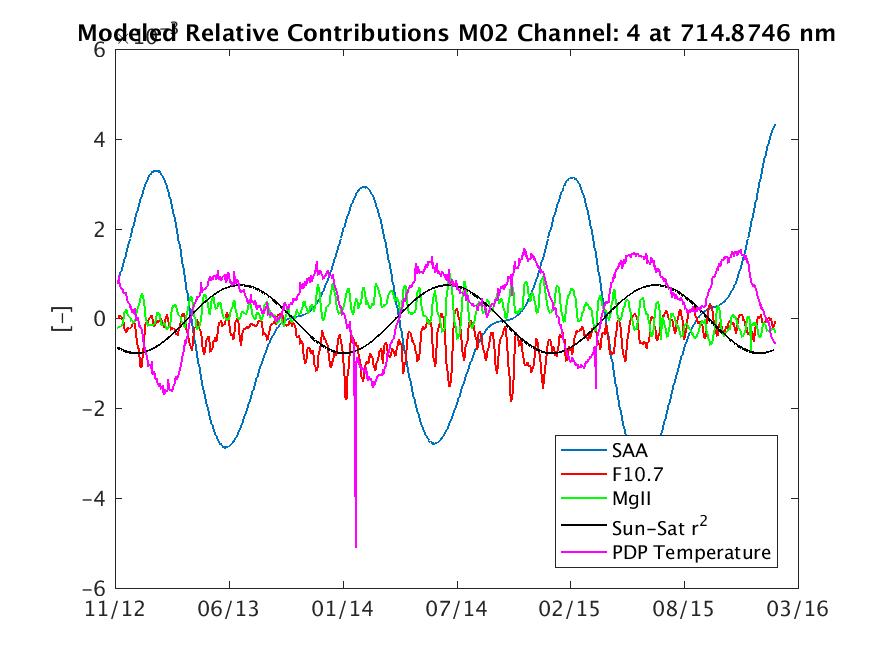 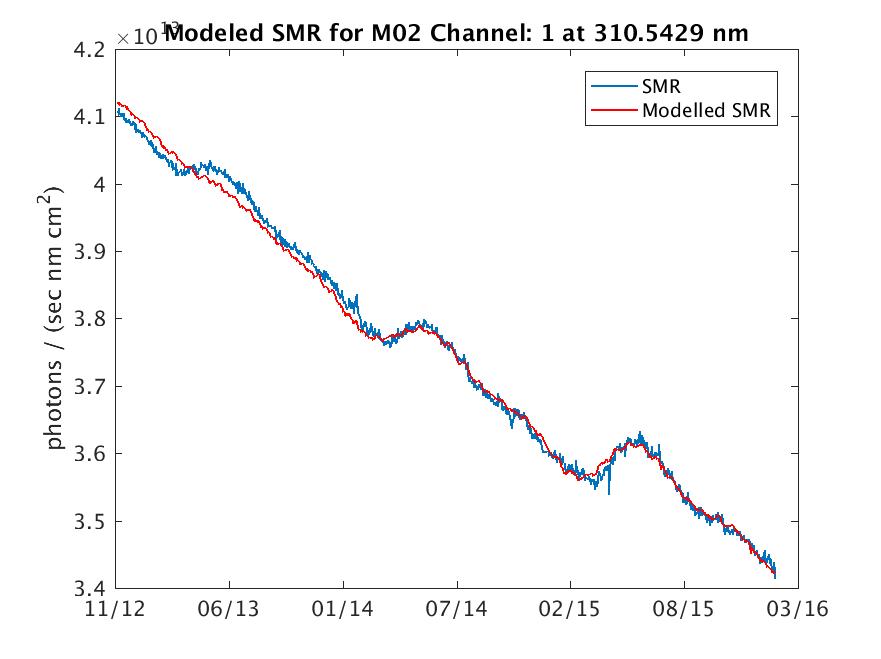 GOME-2 Solar Model
CGI/ESS-Study: Time series.
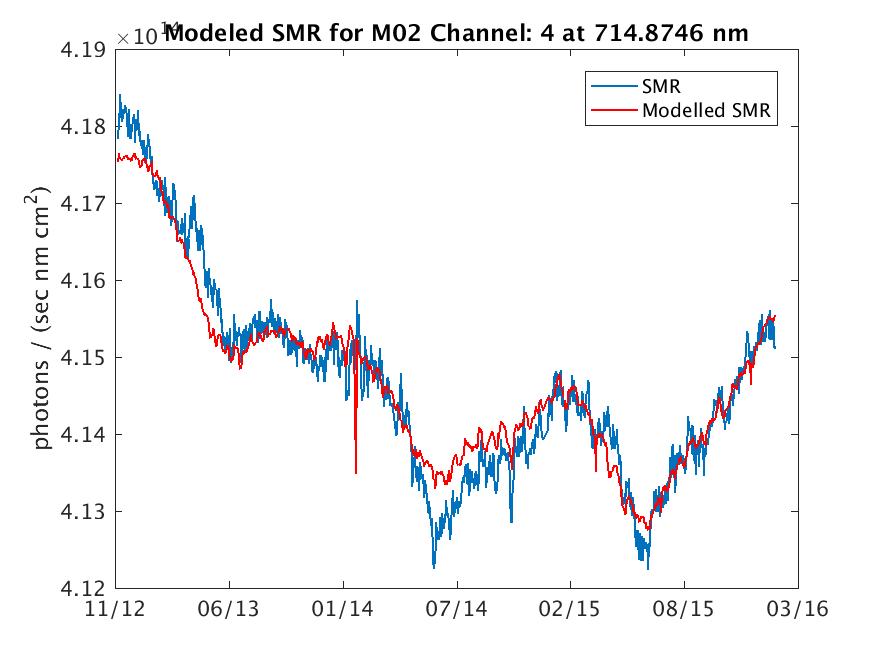 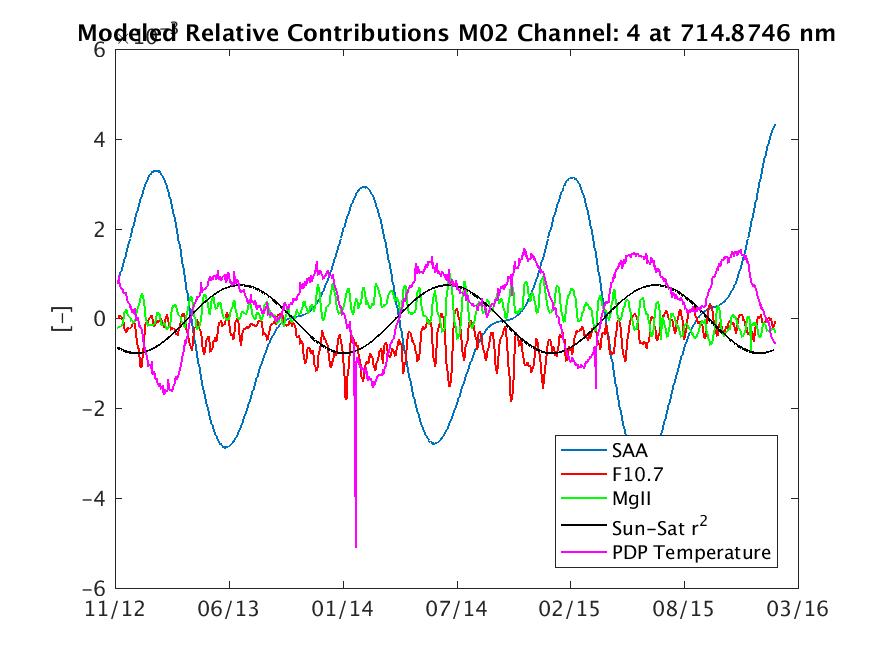 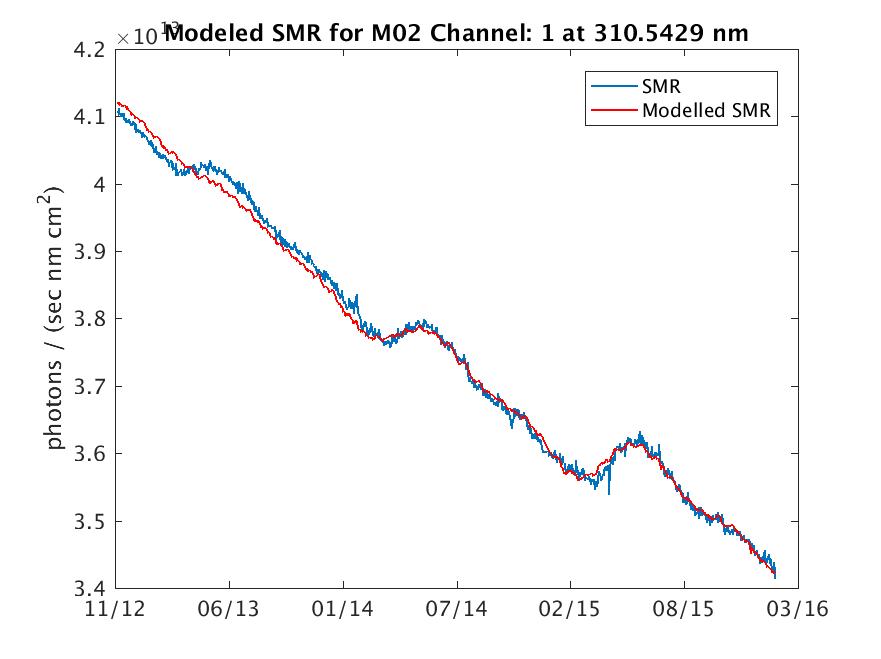 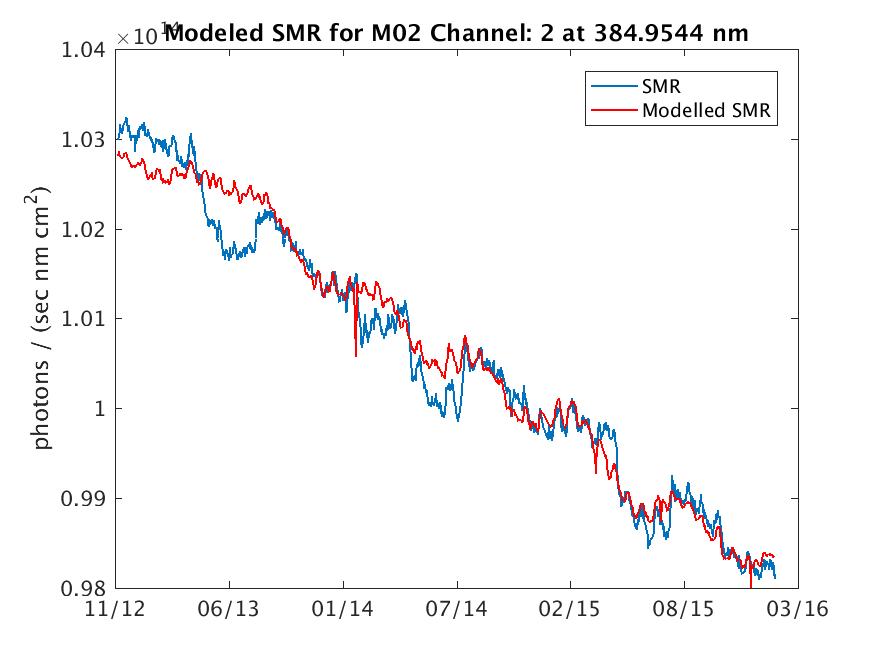 GOME-2 Solar Model
CGI/ESS-Study: Time series.
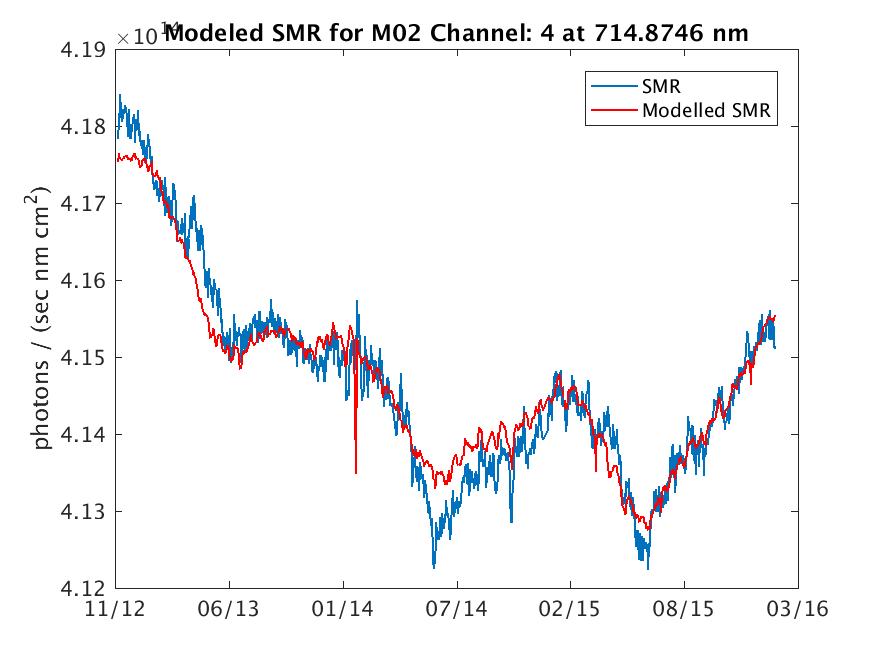 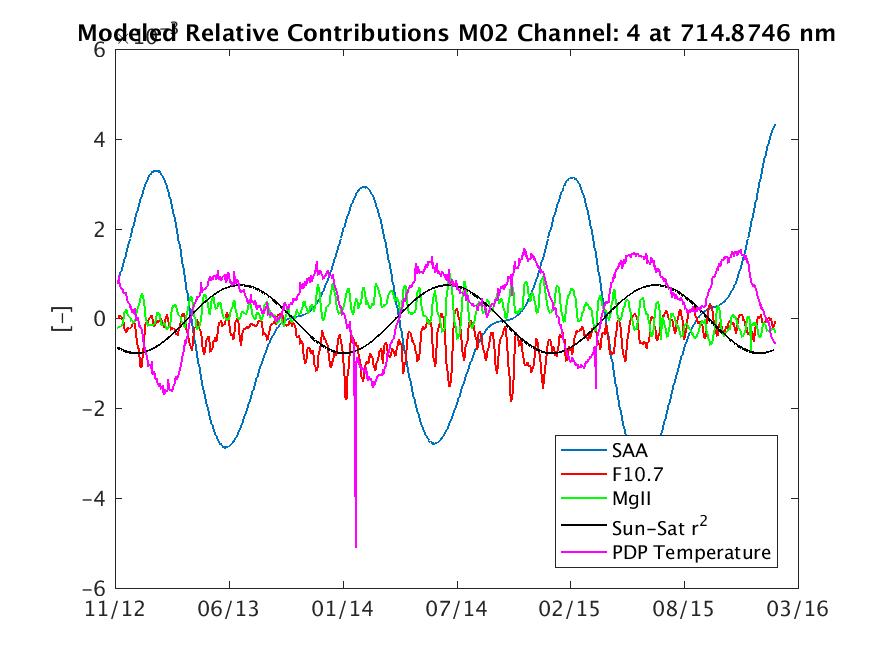 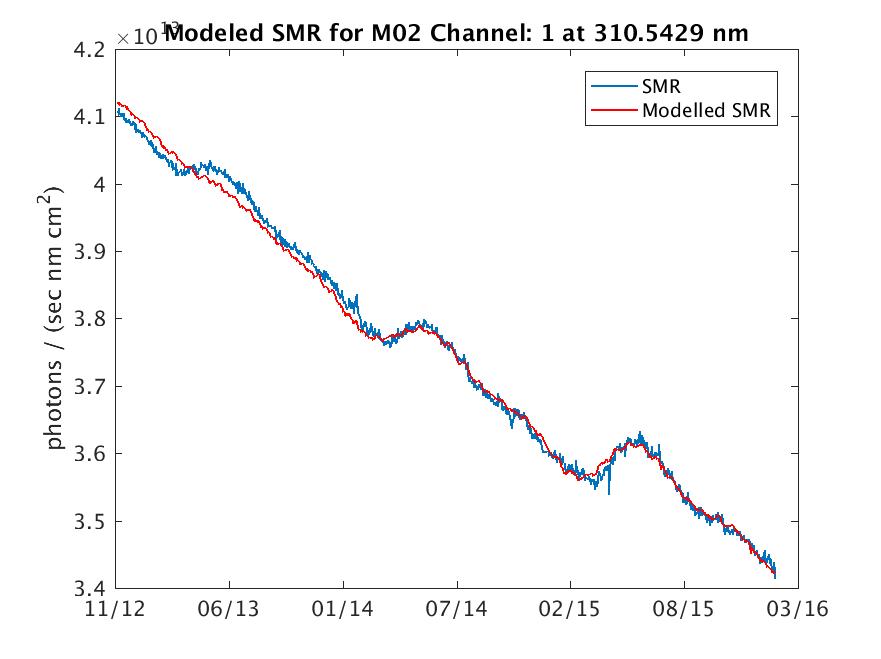 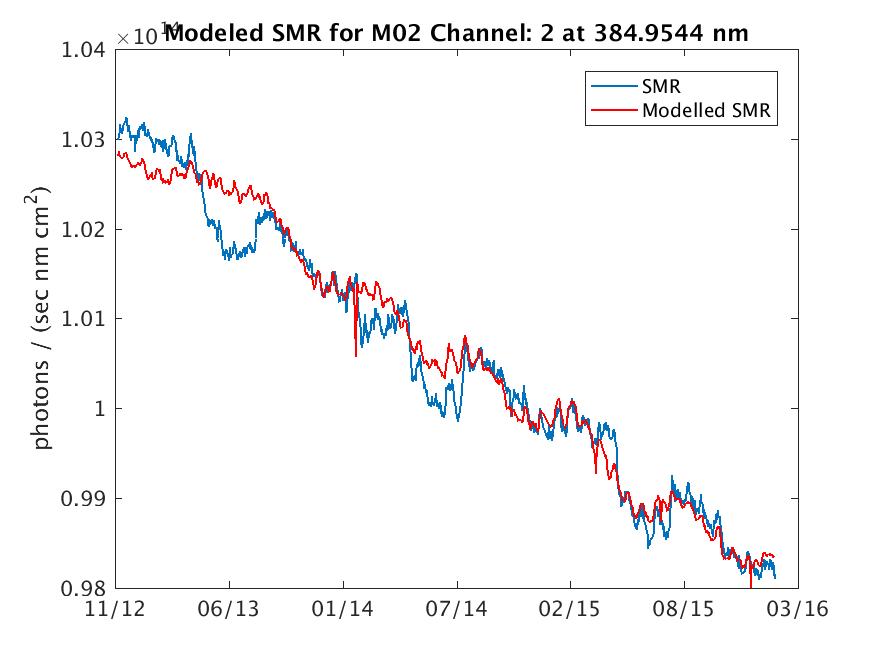 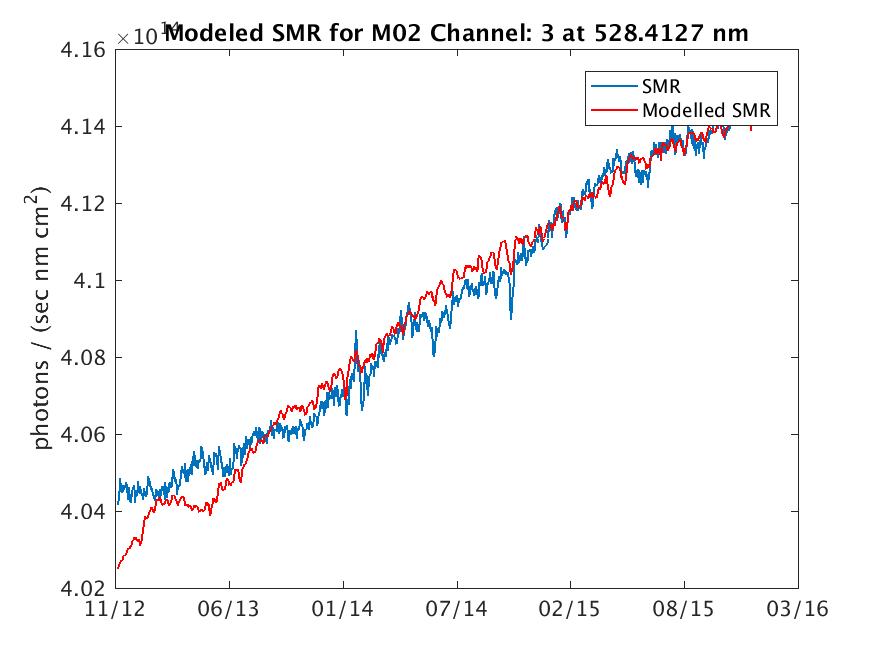 GOME-2 Solar Model
CGI/ESS-Study: Time series.
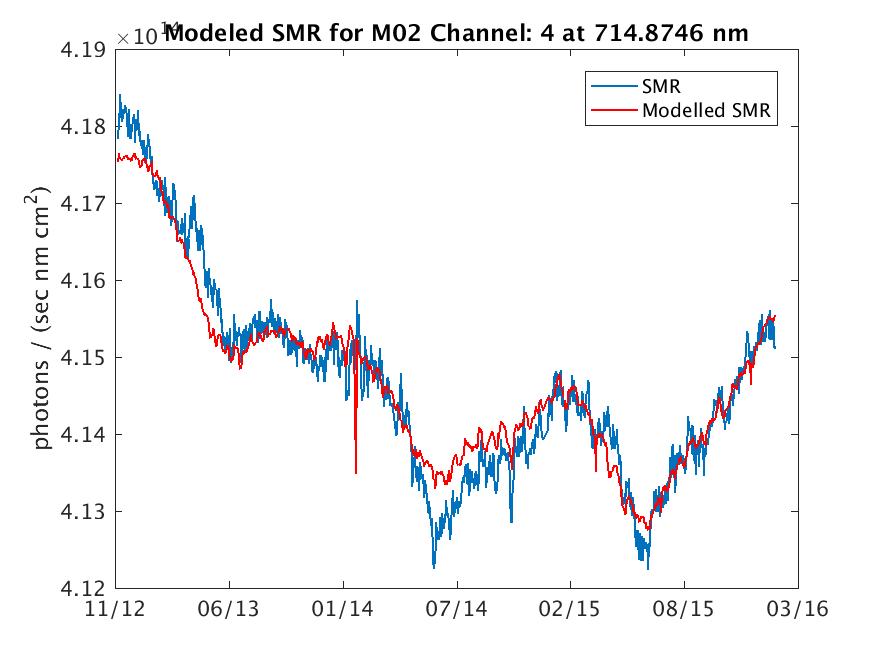